Зачётная работа
Тренажер по теме
«Члены предложения».
Русский язык, 5 класс
Шремзер Е.М.
2016 г.
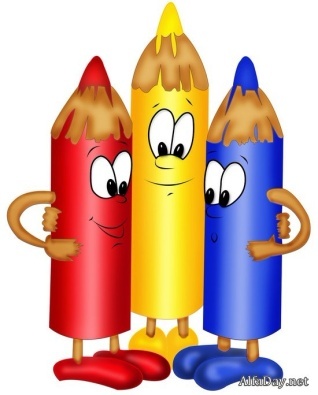 Укажи, каким членом предложения является выделенное слово в предложении:
Весной снегирь летит в чащу леса.
ПОДЛЕЖАЩЕЕ
СКАЗУЕМОЕ
ДОПОЛНЕНИЕ
ОПРЕДЕЛЕНИЕ
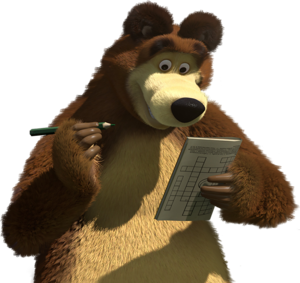 ОБСТОЯТЕЛЬСТВО
Ой!
Умница!
Укажи, каким членом предложения является выделенное слово в предложении:
Листья дуба почернели.
ПОДЛЕЖАЩЕЕ
СКАЗУЕМОЕ
ДОПОЛНЕНИЕ
ОПРЕДЕЛЕНИЕ
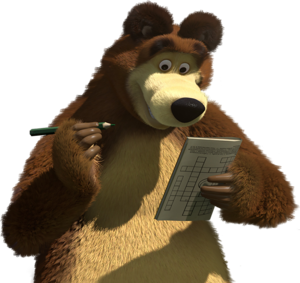 ОБСТОЯТЕЛЬСТВО
Ой!
Умница!
Укажи, каким членом предложения является выделенное слово в предложении:
 Юноша  подарил  девушке  букет.
ПОДЛЕЖАЩЕЕ
СКАЗУЕМОЕ
ДОПОЛНЕНИЕ
ОПРЕДЕЛЕНИЕ
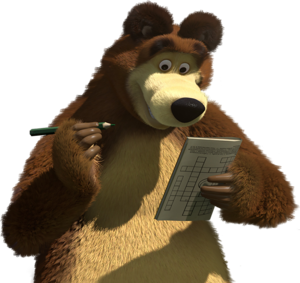 ОБСТОЯТЕЛЬСТВО
Ой!
Умница!
Укажи, каким членом предложения является выделенное слово в предложении:
Учитель с учеником изучали новое расписание.
ПОДЛЕЖАЩЕЕ
СКАЗУЕМОЕ
ДОПОЛНЕНИЕ
ОПРЕДЕЛЕНИЕ
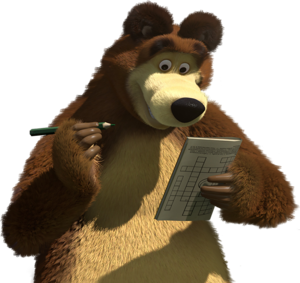 ОБСТОЯТЕЛЬСТВО
Ой!
Умница!
Укажи, каким членом предложения является выделенное слово в предложении:
За  свои  поступки отвечаешь ты.
ПОДЛЕЖАЩЕЕ
СКАЗУЕМОЕ
ДОПОЛНЕНИЕ
ОПРЕДЕЛЕНИЕ
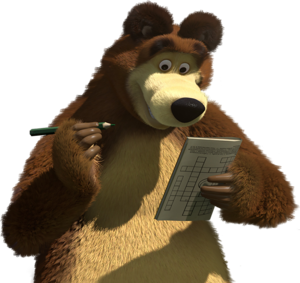 ОБСТОЯТЕЛЬСТВО
Ой!
Умница!
Укажи, каким членом предложения является выделенное слово в предложении:
Мы свернули на узкую лесную дорожку.
ПОДЛЕЖАЩЕЕ
СКАЗУЕМОЕ
ДОПОЛНЕНИЕ
ОПРЕДЕЛЕНИЕ
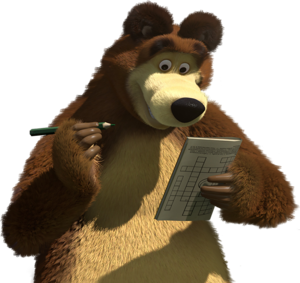 ОБСТОЯТЕЛЬСТВО
Ой!
Умница!
Укажи, каким членом предложения является выделенное слово в предложении:
Дважды  два - четыре.
ПОДЛЕЖАЩЕЕ
СКАЗУЕМОЕ
ДОПОЛНЕНИЕ
ОПРЕДЕЛЕНИЕ
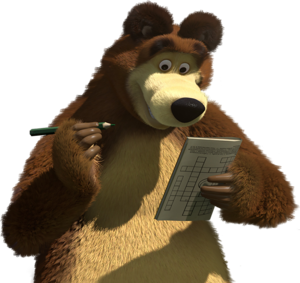 ОБСТОЯТЕЛЬСТВО
Ой!
Умница!
Укажи, каким членом предложения является выделенное слово в предложении:
Зеленые в  этой  игре  победили.
ПОДЛЕЖАЩЕЕ
СКАЗУЕМОЕ
ДОПОЛНЕНИЕ
ОПРЕДЕЛЕНИЕ
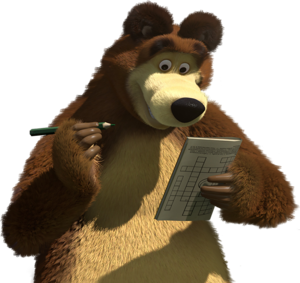 ОБСТОЯТЕЛЬСТВО
Ой!
Умница!
Укажи, каким членом предложения является выделенное слово в предложении:
Ветерок разносил по лесу весенние запахи.
ПОДЛЕЖАЩЕЕ
СКАЗУЕМОЕ
ДОПОЛНЕНИЕ
ОПРЕДЕЛЕНИЕ
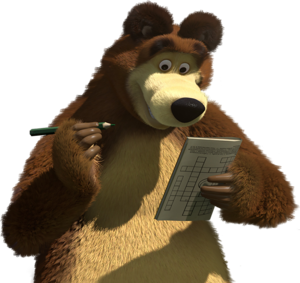 ОБСТОЯТЕЛЬСТВО
Ой!
Умница!
Укажи, каким членом предложения является выделенное слово в предложении:
 Муравей нашёл зерно.
ПОДЛЕЖАЩЕЕ
СКАЗУЕМОЕ
ДОПОЛНЕНИЕ
ОПРЕДЕЛЕНИЕ
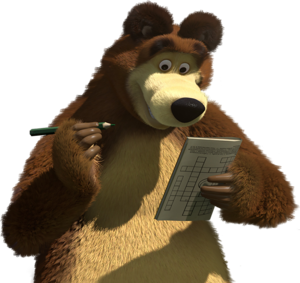 ОБСТОЯТЕЛЬСТВО
Ой!
Умница!
Укажи, каким членом предложения является выделенное слово в предложении:
Поляну утром освещает яркое солнце.
ПОДЛЕЖАЩЕЕ
СКАЗУЕМОЕ
ДОПОЛНЕНИЕ
ОПРЕДЕЛЕНИЕ
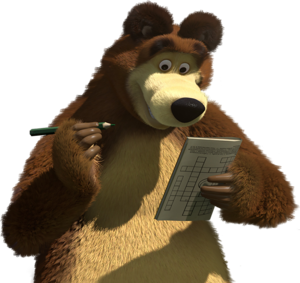 ОБСТОЯТЕЛЬСТВО
Ой!
Умница!
Укажи, каким членом предложения является выделенное слово в предложении:
Бабушка с дедушкой   проводили  нас  до  калитки.
ПОДЛЕЖАЩЕЕ
СКАЗУЕМОЕ
ДОПОЛНЕНИЕ
ОПРЕДЕЛЕНИЕ
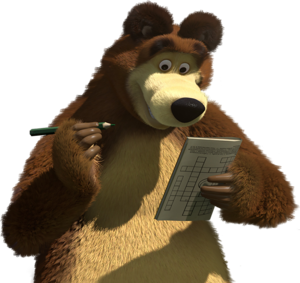 ОБСТОЯТЕЛЬСТВО
Ой!
Умница!
Источники:
Фон
Маша
Медведь
Звуки
Карандаши